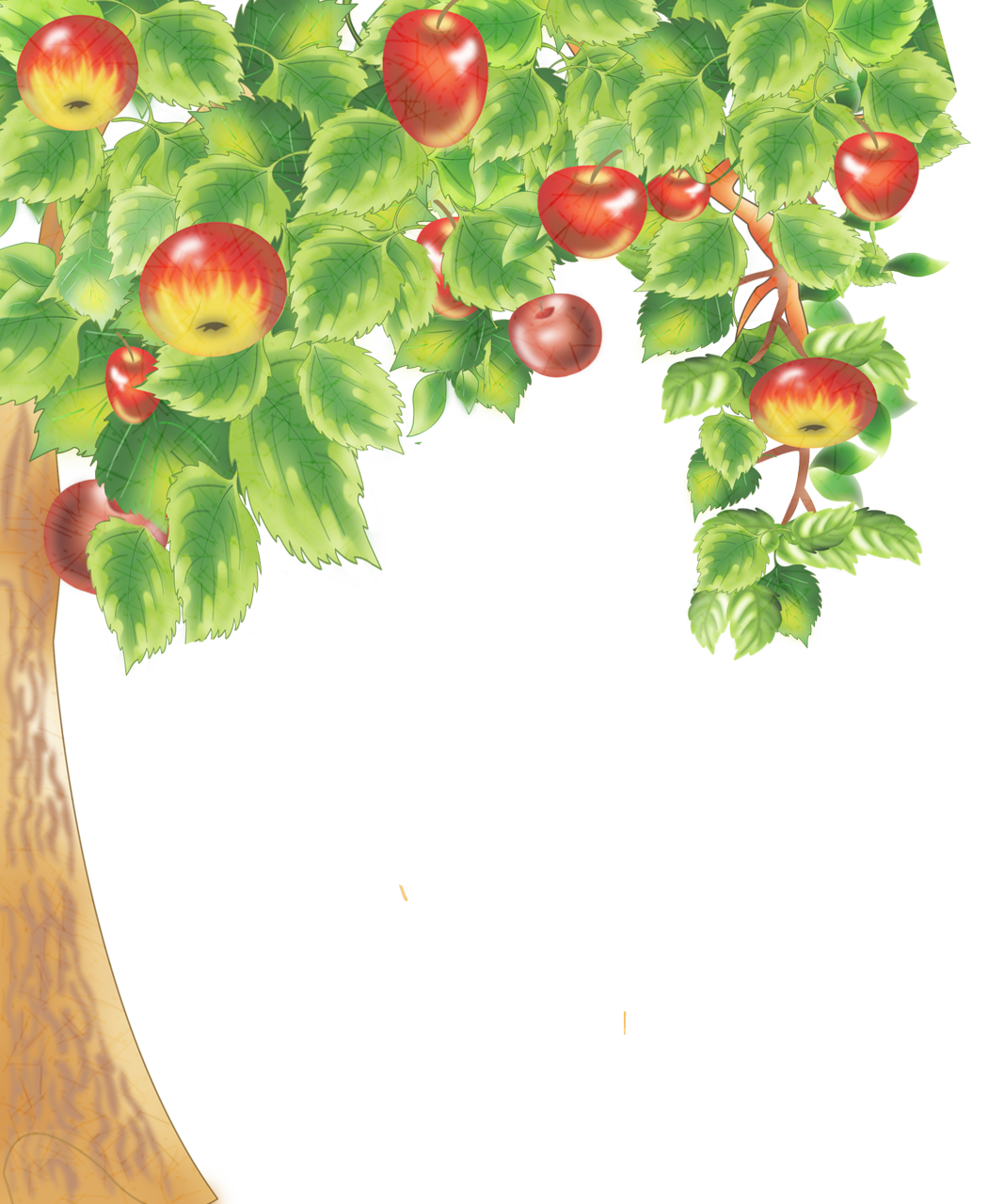 Государственное бюджетное дошкольное  образовательное учреждение детский сад №50 комбинированного вида Колпинского района г.Санкт-Петербурга
Игровые задания
по обучению  составления и решения задач в одно действие (вычитание)
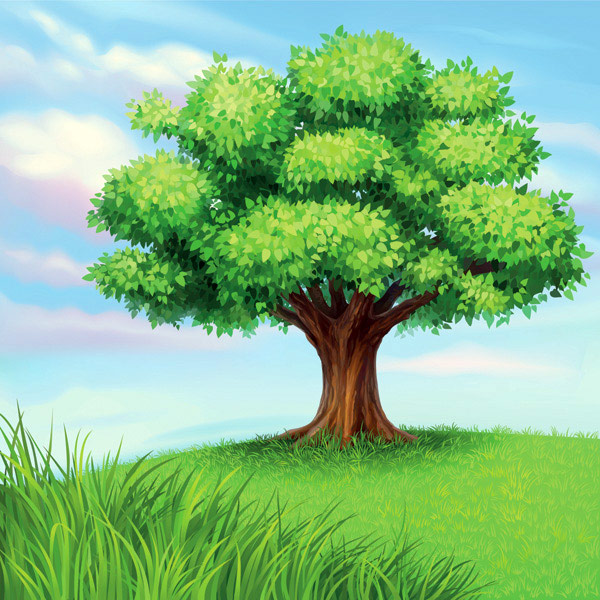 4
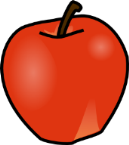 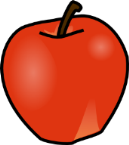 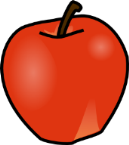 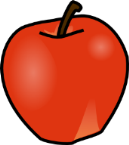 3
=
4
-1
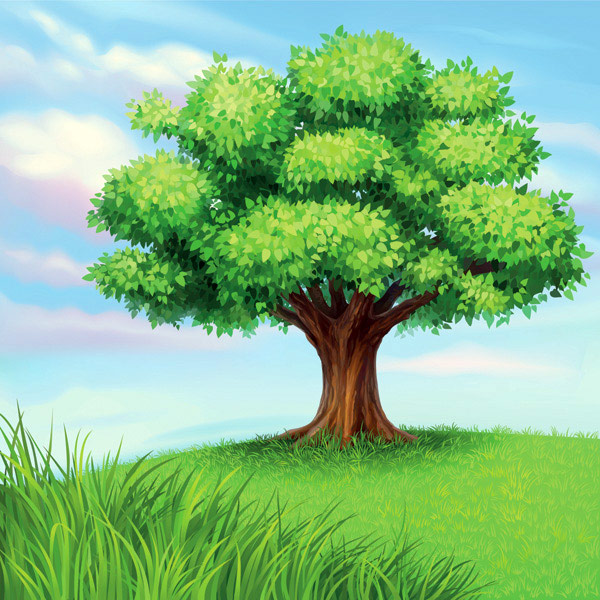 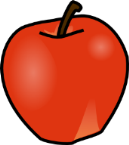 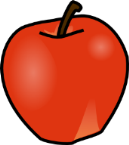 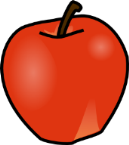 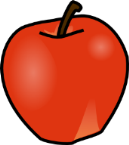 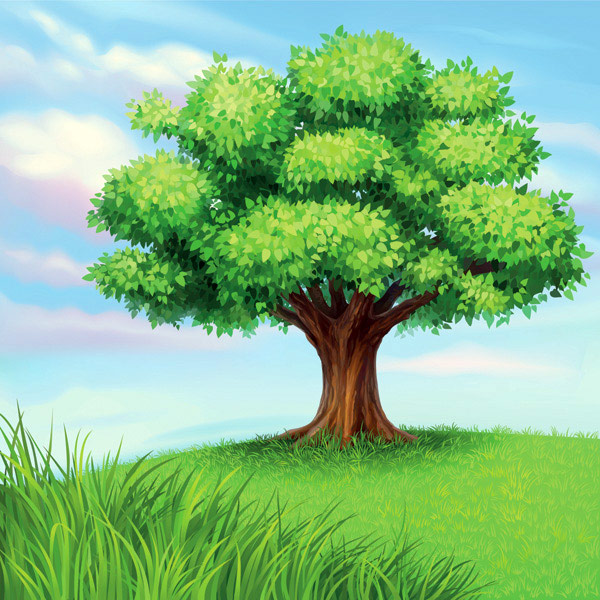 5
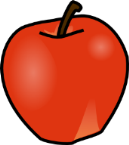 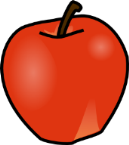 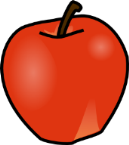 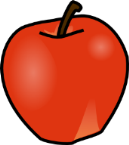 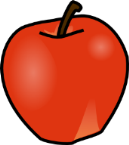 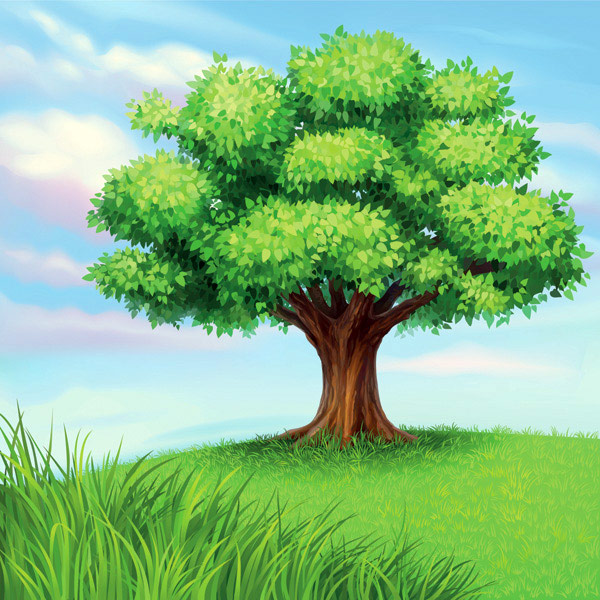 3
=
5
-2
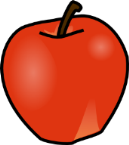 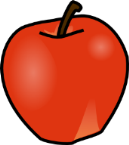 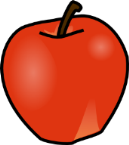 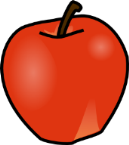 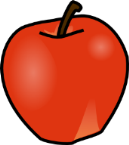 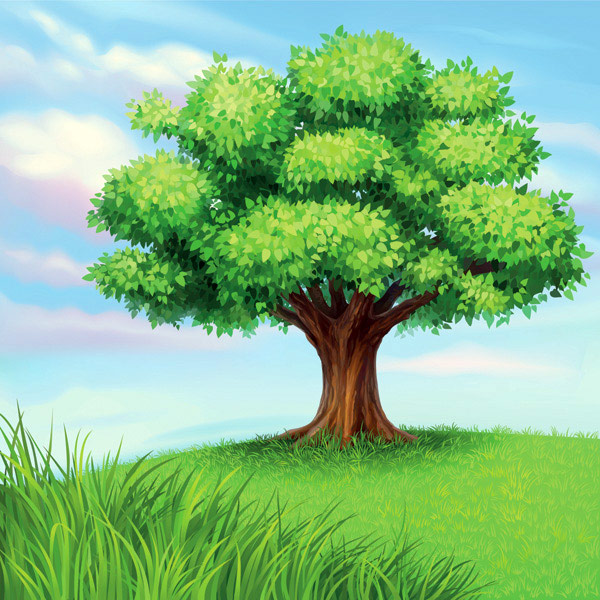 4
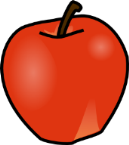 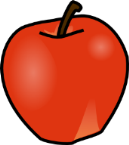 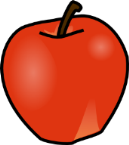 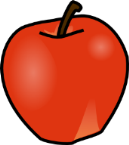 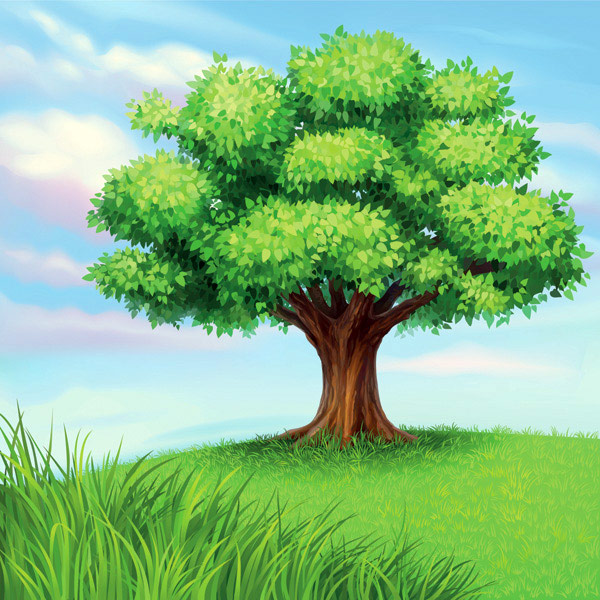 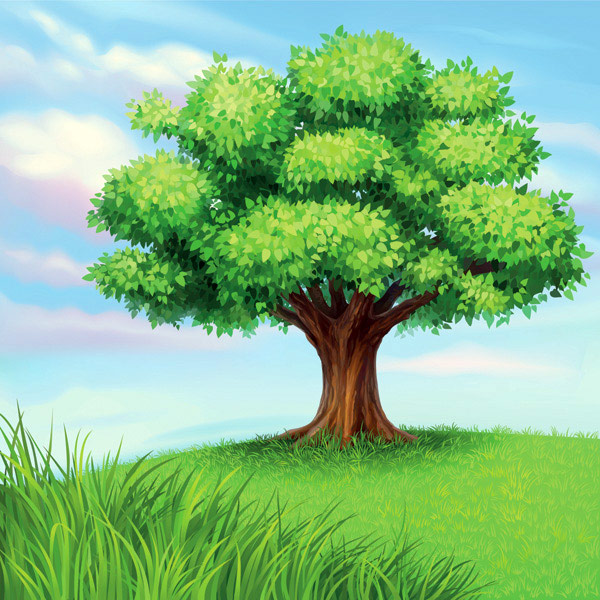 1
=
4
-3
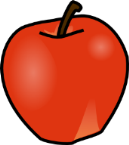 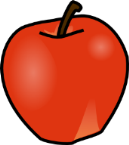 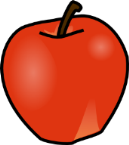 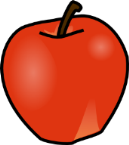 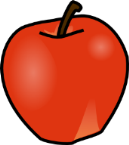 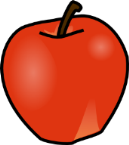 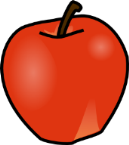 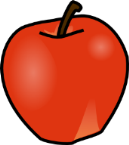 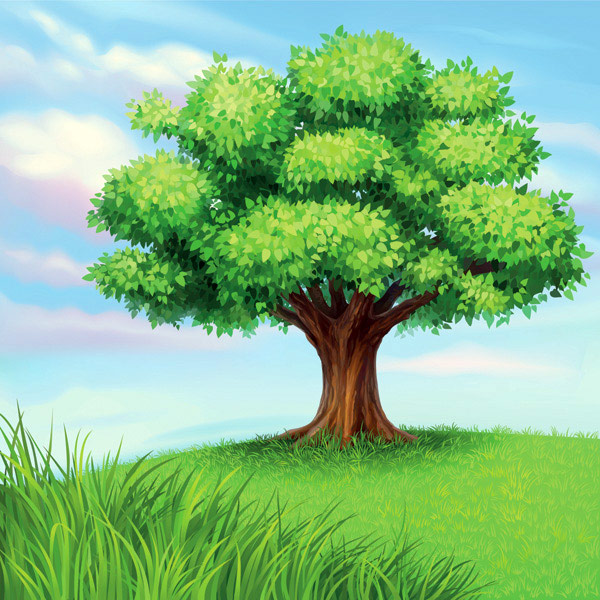 3
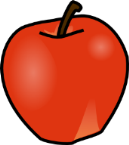 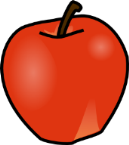 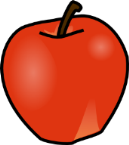 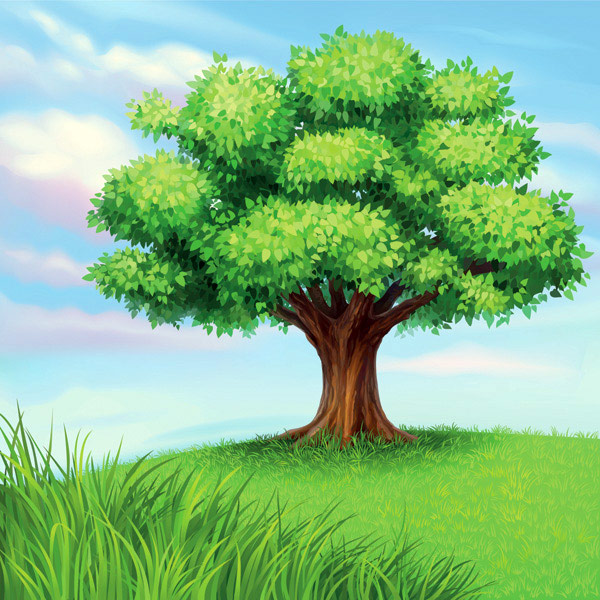 2
=
3
-1
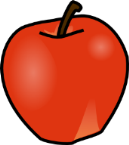 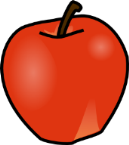 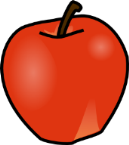 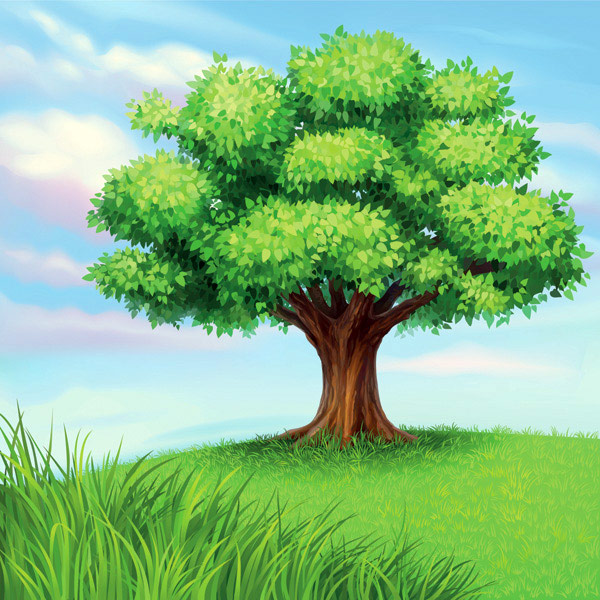 5
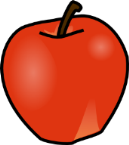 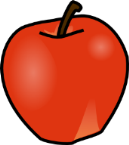 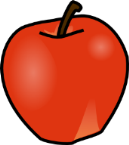 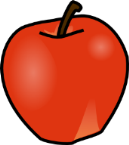 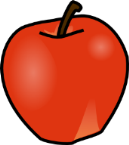 -1
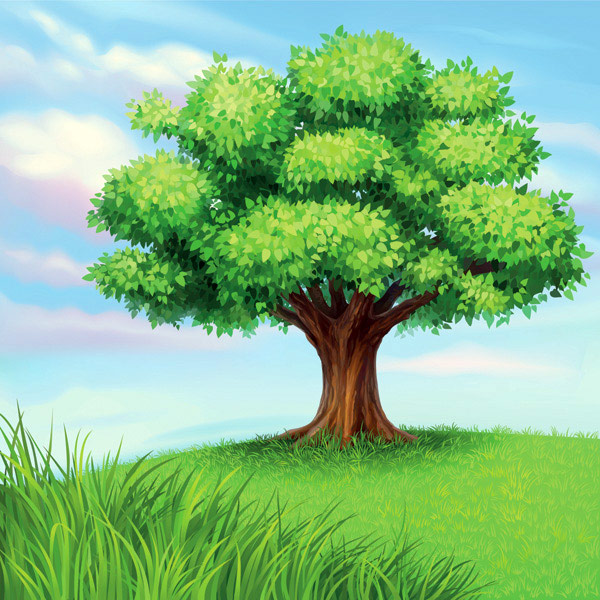 4
=
5
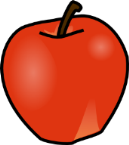 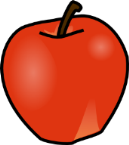 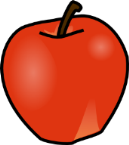 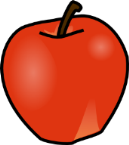 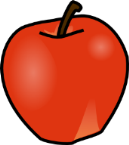